July 2015
MU BFee Interference channel feedback
Date: 2015-07-12
Authors:
Slide 1
Sigurd Schelstraete
July 2015
Problem statement
MU-MIMO and TxBF precoding are based on channel information obtained during sounding
Snapshot in time
The natural variability of the wireless channel causes the channel information and hence the precoding matrices to “age”
Loss of BF gain over time
Loss of interference cancellation over time
Channel information and precoding matrices need to be “refreshed” at an appropriate rate
Slide 2
Sigurd Schelstraete
July 2015
Summary
Illustrate effect of precoding loss through simple matrix model
Show how receiver feedback can help in optimizing sounding frequency
Since sounding implies overhead, it should be used carefully
Slide 3
Sigurd Schelstraete
July 2015
Simple model for changing channel
A simple matrix model
Choose two independent channel matrix realizations
Perform precoding based on the initial channel values
“Morph” the channel from its initial value to the other realization
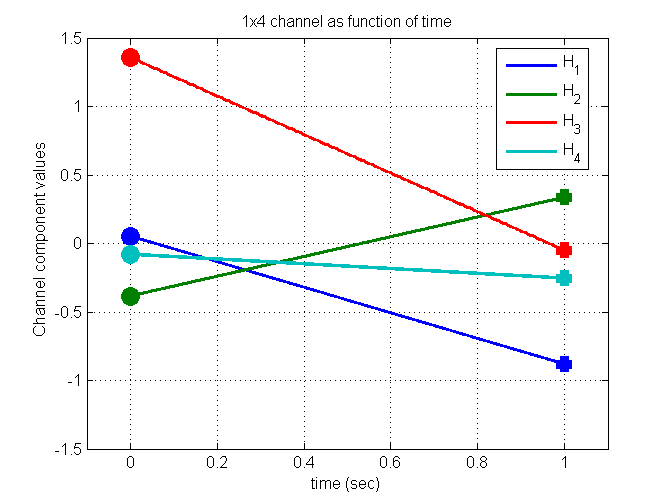 Slide 4
Sigurd Schelstraete
July 2015
Simulating precoding loss
Slide 5
Sigurd Schelstraete
July 2015
Loss of precoding in changing channel
4x4 AP, three 1x1 users
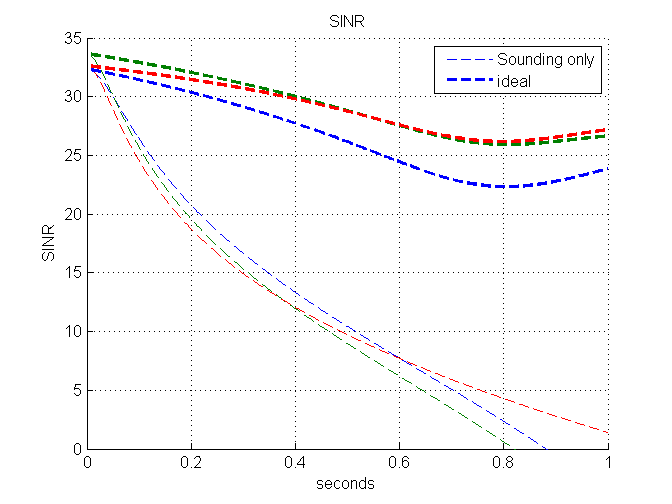 Slide 6
Sigurd Schelstraete
July 2015
Sounding
Updating channel information implies overhead
Protocol overhead from sounding and sounding feedback
Resources should be managed carefully
Excessive sounding wastes channel capacity without benefit
Too few soundings degrade performance, especially for MU-MIMO
MU-MIMO needs more frequent updates than BF
Depends on environment and can change over time
How to find the right sounding frequency?
Too frequent sounding increases overhead
Too infrequent sounding increases interference
Slide 7
Sigurd Schelstraete
July 2015
Illustration with sounding
Regular sounding interval
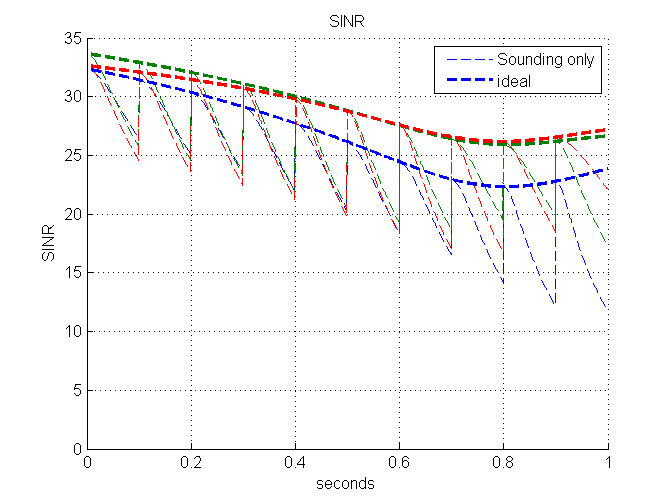 Slide 8
Sigurd Schelstraete
July 2015
Illustration with sounding (2)
Sounding triggered by 3dB SINR degradation
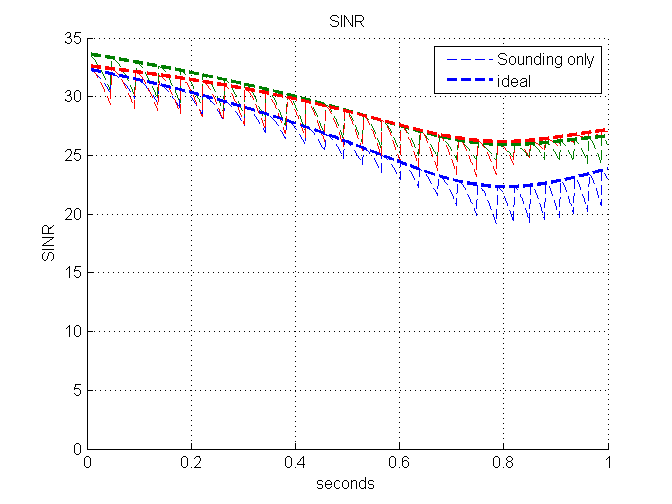 Slide 9
Sigurd Schelstraete
July 2015
How to optimize sounding overhead?
Rate adaptation alone can not distinguish between effects of interference and other effects
Only the STA has a direct view of the interference
MU-preamble provides ability to do channel estimate for all streams, including streams intended for other users in the MU group
Slide 10
Sigurd Schelstraete
July 2015
What information can the STA provide?
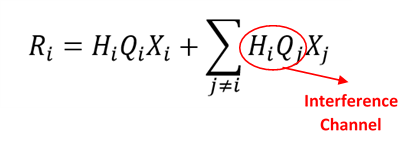 Slide 11
Sigurd Schelstraete
July 2015
Proposal
Slide 12
Sigurd Schelstraete
July 2015
Keep overhead low
Information can be quantized in low # bits
We expect small values
Information can be provided on a subset of tones
We don’t expect huge tone-to-tone variations
Information can possibly be piggy-backed on the regular ACK frame
Data frame will be followed by ACK anyway (mostly …)
This avoids separate exchange
Slide 13
Sigurd Schelstraete
July 2015
Summary
MU needs frequent sounding to maintain precoding
Function of environment
STAs have information of the effectiveness of precoding
Feedback from the MU BFee allows BFer to make more informed decision on sounding
Reducing protocol overhead
Provide a mechanism to enable interference channel measurement from BFee to BFer
Slide 14
Sigurd Schelstraete
July 2015
Straw Poll
Do you agree to add the following to the IEEE 802.11 TGax Specification Framework?
11ax shall define a mechanism to enable feedback information on the interference channel measured at the receiver to the transmitter?
Slide 15
Sigurd Schelstraete